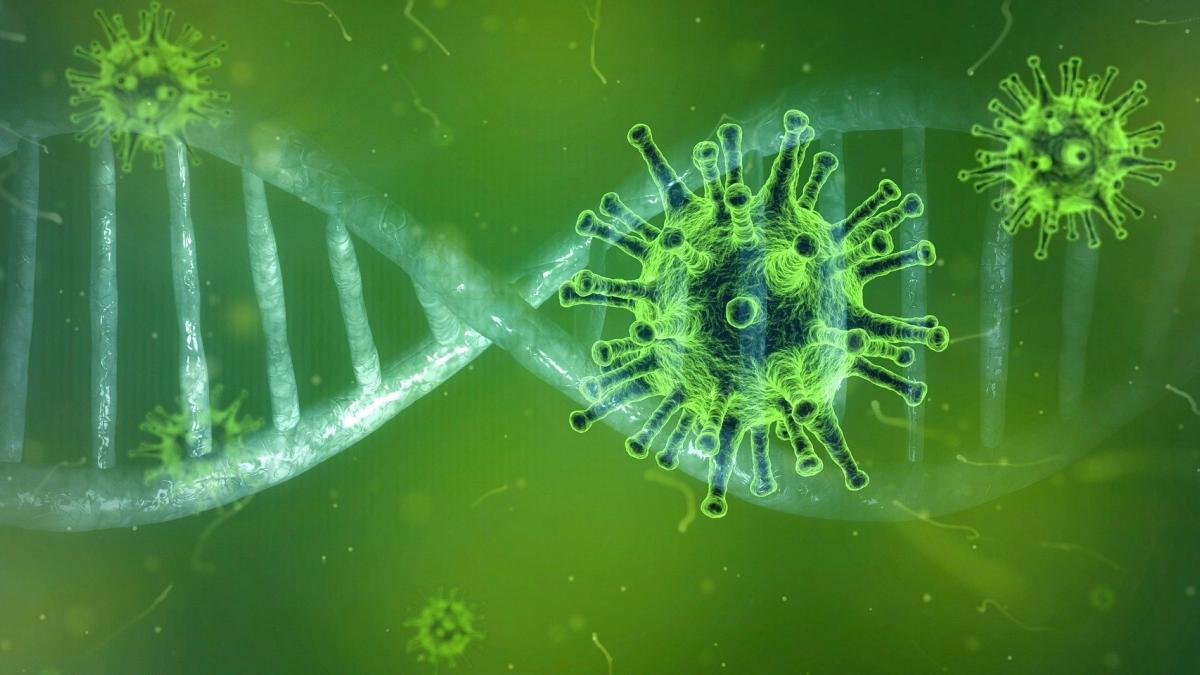 FUNDING, COST RECOVERY AND SERVICE PLATFORM


PHASE 1 VACCINATION ROLLOUT 
HEALTH CARE WORKERS



27  JANUARY 2021
INTRODUCTION
To achieve herd immunity against SARS-CoV-2 (Covid-19) requires that 65% of the adult population needs be vaccinated.
The total of lives to be vaccinated to achieve herd immunity is 40 million people 
Of the population that should be vaccinated, 7.1 million are insured and 32.9 million uninsured. 
Health Care Workers constitute  1.250 million of which about 350 000 are insured (170 000 belong to GEMS)
Covid-19 vaccine is designated as a public good to be delivered free at the point of care based on principles of social solidarity
Funding for the vaccine will be predominantly from fiscus but will be augmented by private funding sources
Government will acquire the vaccine from various sources such as 
COVAX facility, 
Bilateral arrangements with pharmaceutical manufacturers and 
Other mechanisms such as the African Union  
Government will be the sole purchaser of vaccines for the national vaccination programme and to secure access to the vaccines at the lowest possible prices  
An identified entity will  receive and act  as the a central distributor of  the vaccines on behalf of government and will recover costs from private providers or vaccinators back into the fiscus
The Electronic Vaccine Data System that co-ordinates, facility accreditation, supply of vaccines, pre-booking for vaccination and recording the vaccination and other relevant information will be used to plan, execute and monitor vaccination
A cost recovery structure for the national vaccination programme consists of the three funding streams:
Insured patients
Uninsured patients
Private Sector (private hospitals and industries)
2
PHASE 1 FOR INSURED PERSONS
Funding will be derived from medical schemes
The vaccine will be administered free at the point of service.
Private providers (including pharmacies) will procure vaccine from the Central Distributor for government through their wholesalers at the single exit price

Private providers will bill the  medical scheme for the cost of the vaccine as well as the administration and will be paid as a prescribed minimum benefit (PMB)

Medical schemes will pay providers directly (hospitals and community pharmacies) for the vaccine as well as the costs of administration through alternative reimbursement mechanisms (ARM) prospectively or retrospectively such as with Capitation

In the case of insured health care workers vaccinated in public health facilities, the vaccine will be supplied to the health facility as a designated service provider (DSPs) by medical schemes, and the facility will bill the medical scheme for reimbursement of the vaccination.

The Electronic Vaccine Data System will be used to plan, execute and monitor vaccination of insured health care workers
PHASE 1 FOR UNINSURED PERSONS
The public sector will be the preferred provider
As vaccination is a public good, Government will provide funding the uninsured population
Uninsured health workers will be funded by government and where there is willingness, by the private employer in line with principles of social solidarity  to achieve herd immunity

Vaccines will be received from the Central Distributer
Provincial health departments will not be required to pay for the vaccine from the Central Distributor.
Private Providers will purchase the vaccine at the Single Exit Price from the Central Distributor. 
The vaccination will be free at the point of service 

Where there is a need to augment the public sector capacity, government  will contract  private providers  based on their location, capacity and other relevant considerations
These will include private Pharmacies, GP’s and other providers in line with their scope of practice
Uninsured persons wishing to access vaccination services whether through public facilities or accredited private provider will follow the use of the Electronic Vaccine Data System (EVDS) for pre-booking and recording of the vaccination.

The contract with the accredited private provider will include vaccination administration fee  set between R50 and R60 per patient inclusive of VAT which government will reimburse the private provider. 

The patient Identity Document number linked to the health patient registration system (HPRS) will be used for identification and billing
PHASE 1 FOR THOSE FUNDED THROUGH PRIVATE SECTOR AND  CORPORATES
Achieving herd immunity requires a collaborative effort amongst all key stakeholders to achieve the required level of coverage at the earliest possible opportunity 
Business’ funding is aimed at cross subsidizing the cost of herd immunity and the associated social and economic benefits. 
Business may also opt to make a contribution through an identified mechanism to ensure that herd immunity is achieved
Business may opt to cover a portion of the uninsured population they employ and may use the Occupational Health Care Services at workplaces as vaccination sites. 
Vaccines will be procured from the Central Distributor through their wholesalers at the Single Exit Price 
Employees or the community will be vaccinated free at the point of service but the business / corporate or employer will bear the cost of the vaccination.
Persons wishing to access vaccination services may do so through work places or through employer accredited providers and will follow the use of the Electronic Vaccine Data System (EVDS) for pre-booking and recording of the vaccination.
HIGH LEVEL SUMMARY OF SERVICE DELIVERY PLATFORMS AND FUNDING ARRANGMENTS (PHASE 1-HEALTH CARE WORKERS)
HIGH LEVEL SUMMARY OF SERVICE DELIVERY PLATFORMS AND FUNDING ARRANGMENTS (PHASE 1-HEALTH CARE WORKERS)
HIGH LEVEL SUMMARY OF SERVICE DELIVERY PLATFORMS AND FUNDING ARRANGMENTS (PHASE 1- HEALTH CARE WORKERS)